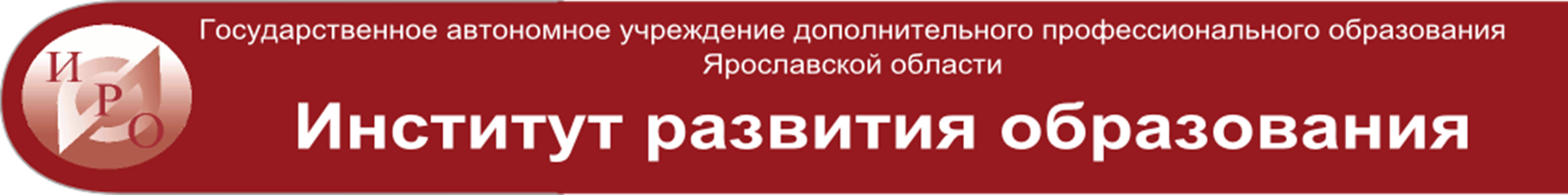 Комплексный подход к преодолению профессиональных дефицитов педагогических работников СПО
в процессе обучения по программам ДПО
Харавинина Любовь Николаевна, заместитель руководителя ЦРПО 
ГАУ ДПО ЯО «Институт развития образования», канд.пед.наук
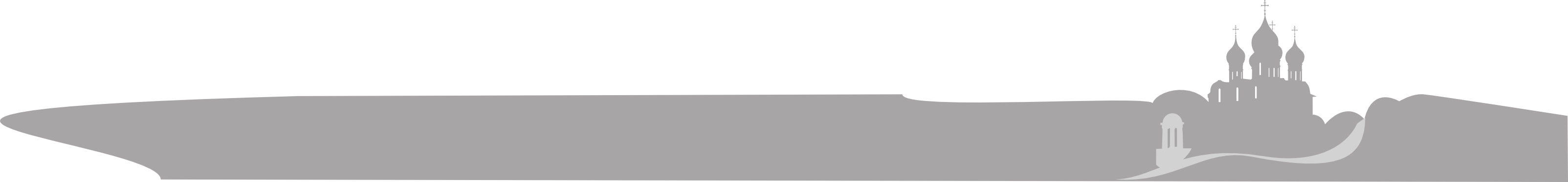 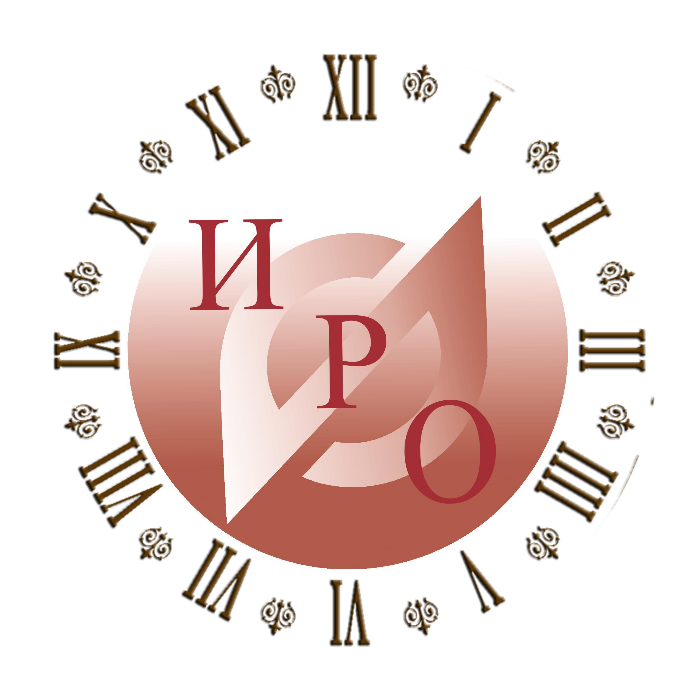 Задача ДПО – работать с  профессиональными дефицитами педагогов
Профессиональный дефицит педагога – это недостаточно четкое представление или сформированность знаний, умений, компетенций для эффективного выполнения целей  профессиональной  педагогической деятельности
Внешние вызовы
Типичные  дефициты
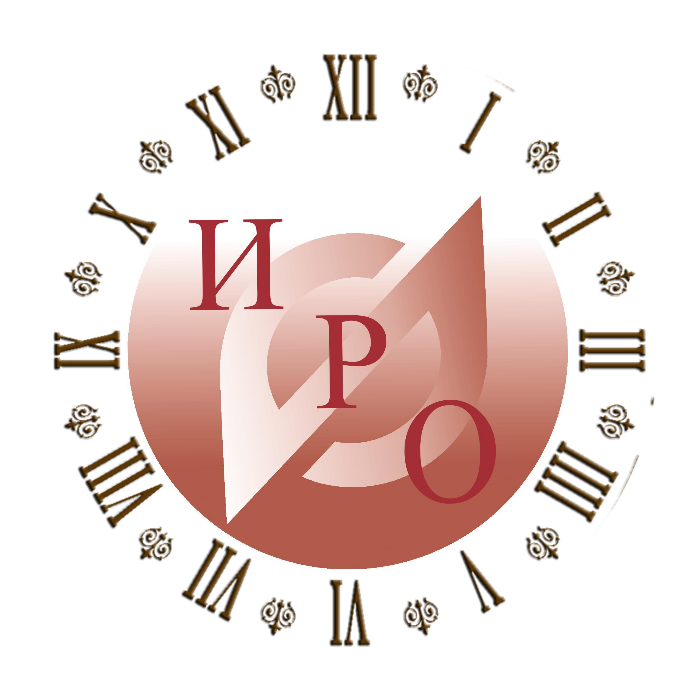 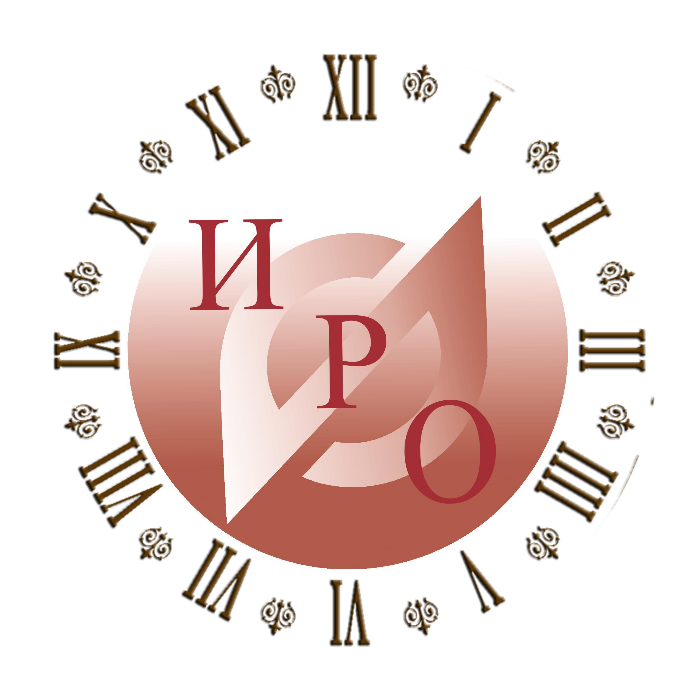 Направления профессионального образования
нет единой системы признание повышения квалификации
Заявка от ПОО – обучение – итоговая работа - удостоверение
Потребность – выбор – участие – опыт /сертификат
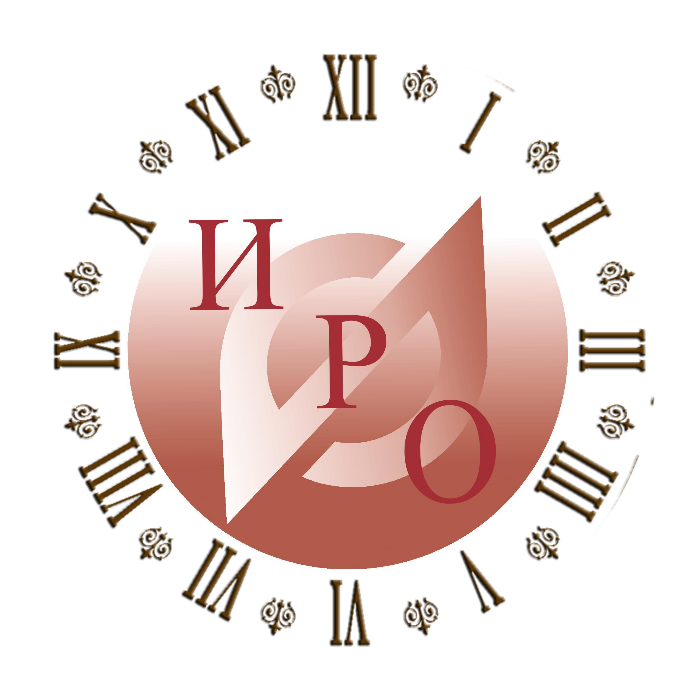 Обновление подходов к организации ДПО
Комплексный подход
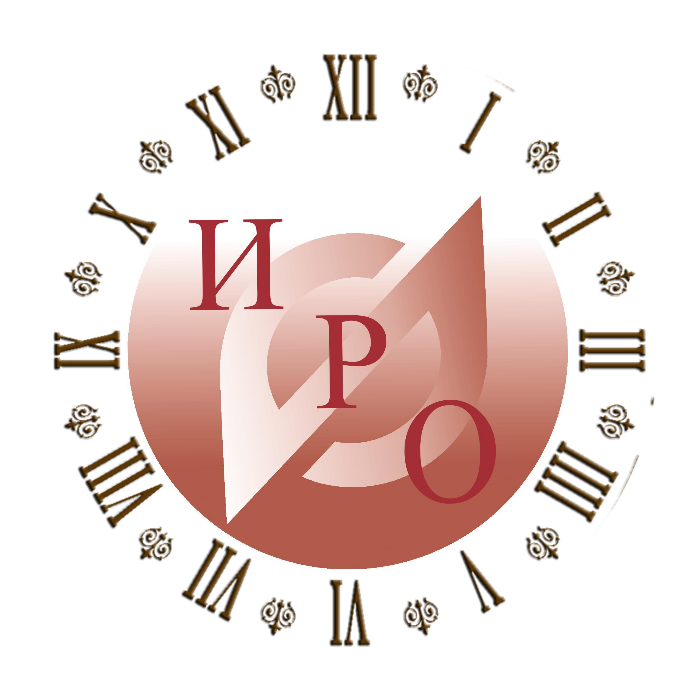 Проектирование модульных программ, основанных на компетенциях
Основная задача модульного обучения – гибкое, вариативное  выстраивание содержания для удовлетворения индивидуальных образовательных потребностей обучающихся через структурирование программы  в виде совокупности учебных модулей
Главной особенностью модульных программ является  формирование слушателями индивидуального учебного плана (маршрута)
Основанием для выбора модуля являются: результаты самодиагностики слушателя, экспертной оценки руководителя образовательной организации, тестирования слушателя.  
Модульные программы реализуются  на основе зачетно-накопительного способа
Подготовка программ ДПО в сетевой форме
Алгоритм работы с дефицитами компетенций педагога
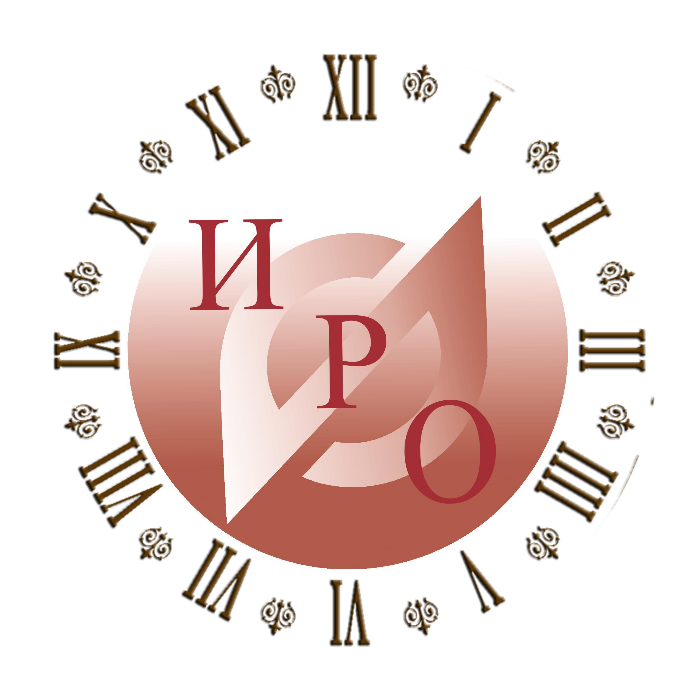 1. Определение набора компетенций в соответствии с профессиональным стандартом и (или) ФГОС ВО (СПО);
2. Объединение компетенций в матрицу (паспорт, компетентностную модель, целевой аппарат программы);
3. Описание признаков проявления профессиональных  компетенций в профессиональной деятельности;
4. Выявление потенциала модулей или курсов для формирования/ совершенствования группы или отдельной компетенции; 
5. Разработка компетентностно-ориентированных заданий (КОС) для группы или отдельной компетенции;
6. Определение логики и последовательности заданий для формирования компетенции;
7. Подбор педагогических технологий, адекватных логике  заданий для формирования компетентности и отслеживания результатов.
Технологии формирования компетенций
Технологии оценивания компетенций
педагогические тесты;
кейс метод (метод конкретных ситуаций, метод ситуационного анализа);
ситуационные, интегрированные и практико-ориентированные задания (направлены на формирование умений педагога применять теоретические знания решения задач на практике);
портфолио – комплект наиболее значимых работ и отзывов на них;
проектные задания (ориентированность на личностно значимые проблемы; работа в команде; поддержание педагогической цели на всех уровнях знания, понимания, применения, анализа, синтеза; возможность обучения на собственном опыте или опыте других);
Презентация
Мониторинг (удовлетворенности качеством организации освоения ППК ;  направлений обученности по актуальным проблемам развития образования в регионе
информационно-развивающие технологии (лекционно-семинарские занятия; анализ нормативной и методической документации; дистанционное обучение, использование ИКТ  и интернет для самостоятельного выполнения знаний и др.);
деятельностные технологии (анализ ситуаций, решение ситуационных задач, деловые игры, кейсы, анализ видео-контента,  моделирование профессиональной деятельности в учебном процессе и др.);
проблемно-поисковые технологии (проблемные лекции и семинары; учебные дискуссии; учебно-исследовательская и проектная деятельность);
личностно-развивающие технологии  ( проектирование  плана профессионального развития, педагогического портфолио аттестации,  самоанализ деятельности,  сопоставление  компетентностной модели  педагога)
Учитель жив, пока он учится. Когда он перестает учиться, в нем умирает учитель.
Вечно изобретать, пробовать, совершенствовать и совершенствоваться – вот единственный курс учительской жизни.
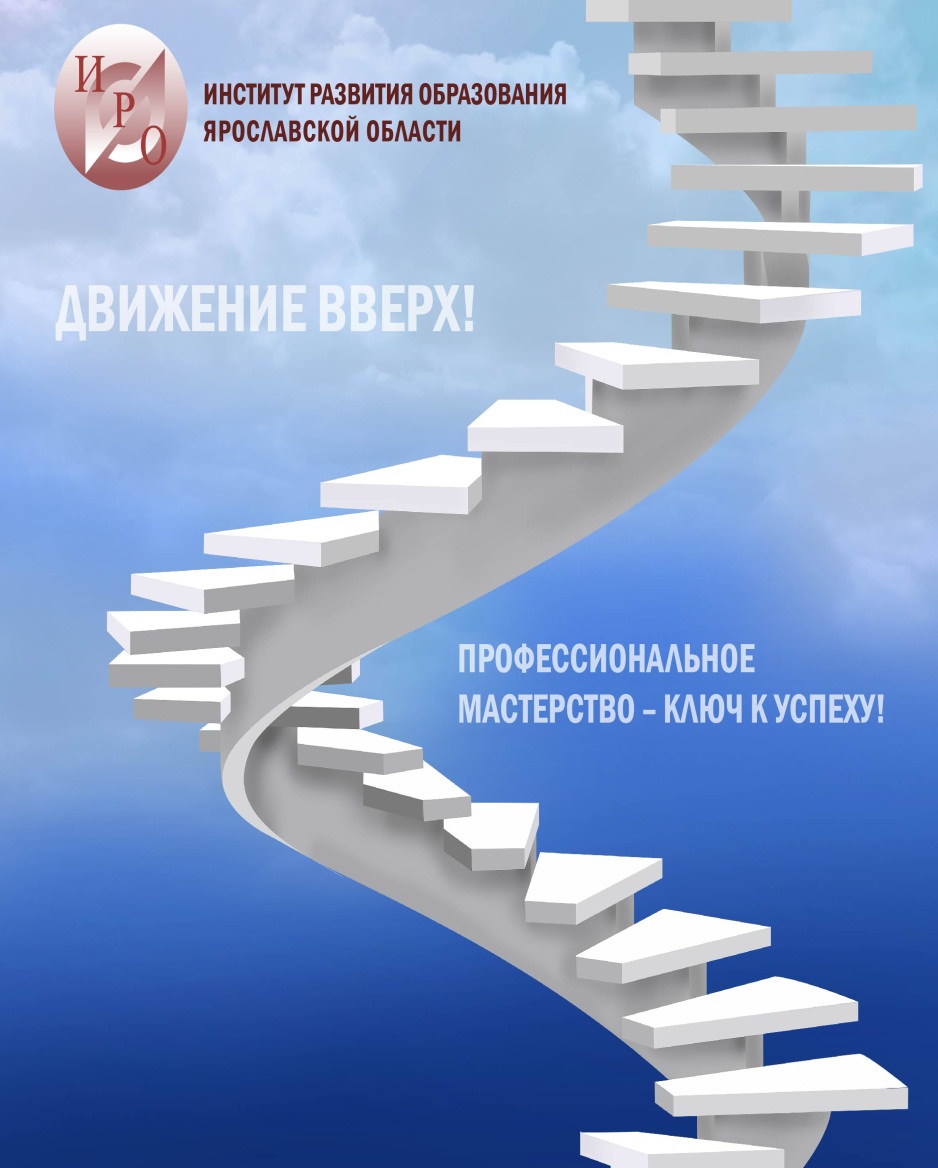 Спасибо за внимание!
Контактная информация:
Россия г. Ярославль, ул. Богдановича, 16,